„Poznajemy zawody naszych rodziców”
Spotkanie z żołnierzem
W ramach współpracy z rodzicami tata jednej z dziewczynek uczących się w grupie 0a odwiedził nas aby opowiedzieć dzieciom o swojej pracy w wojsku.
Dzieciaki zadawały wiele pytań, na które tata cierpliwie odpowiadał, przymierzały różne części garderoby, a nawet miały okazję spróbować żołnierskiej konserwy. 
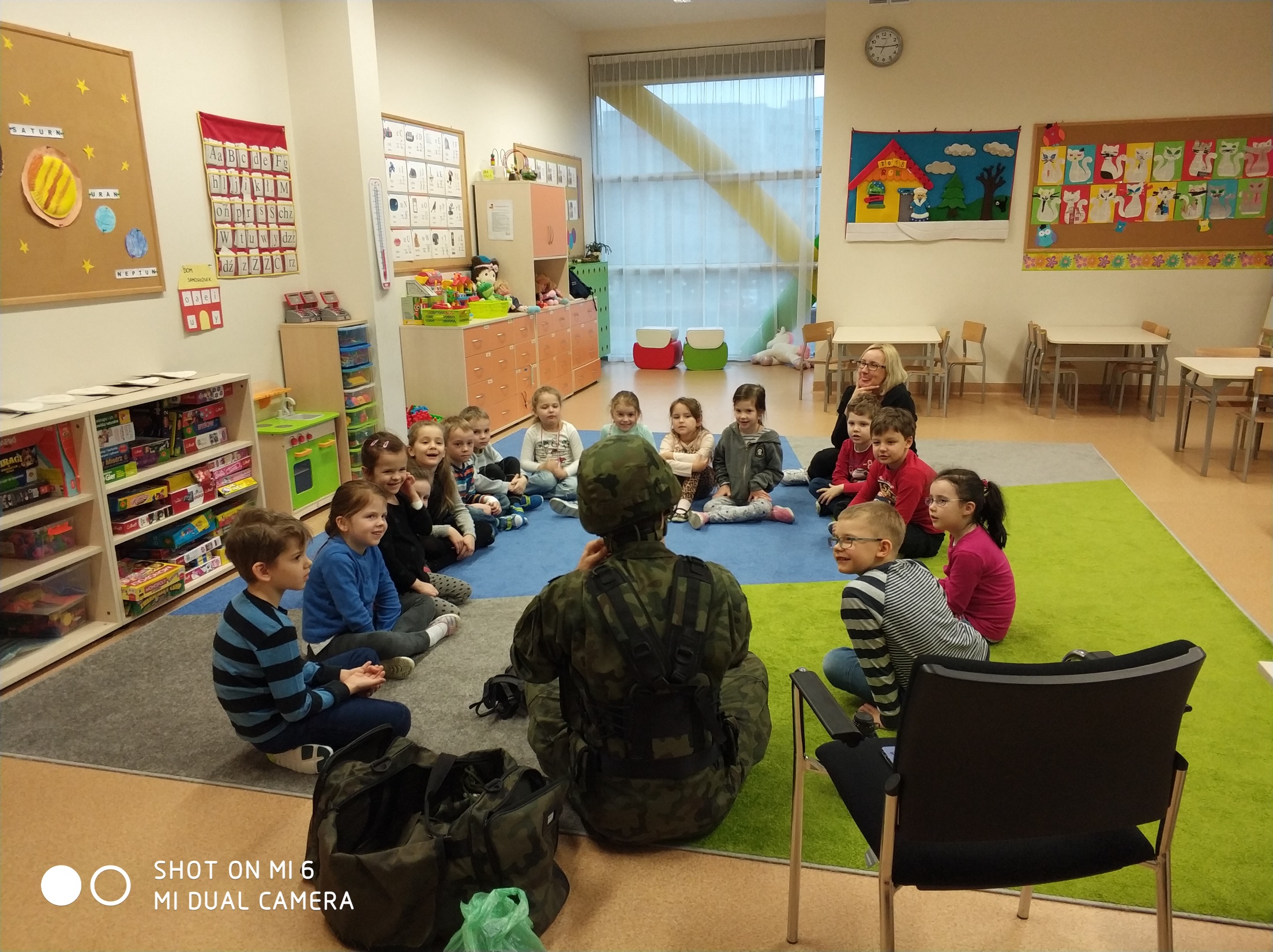 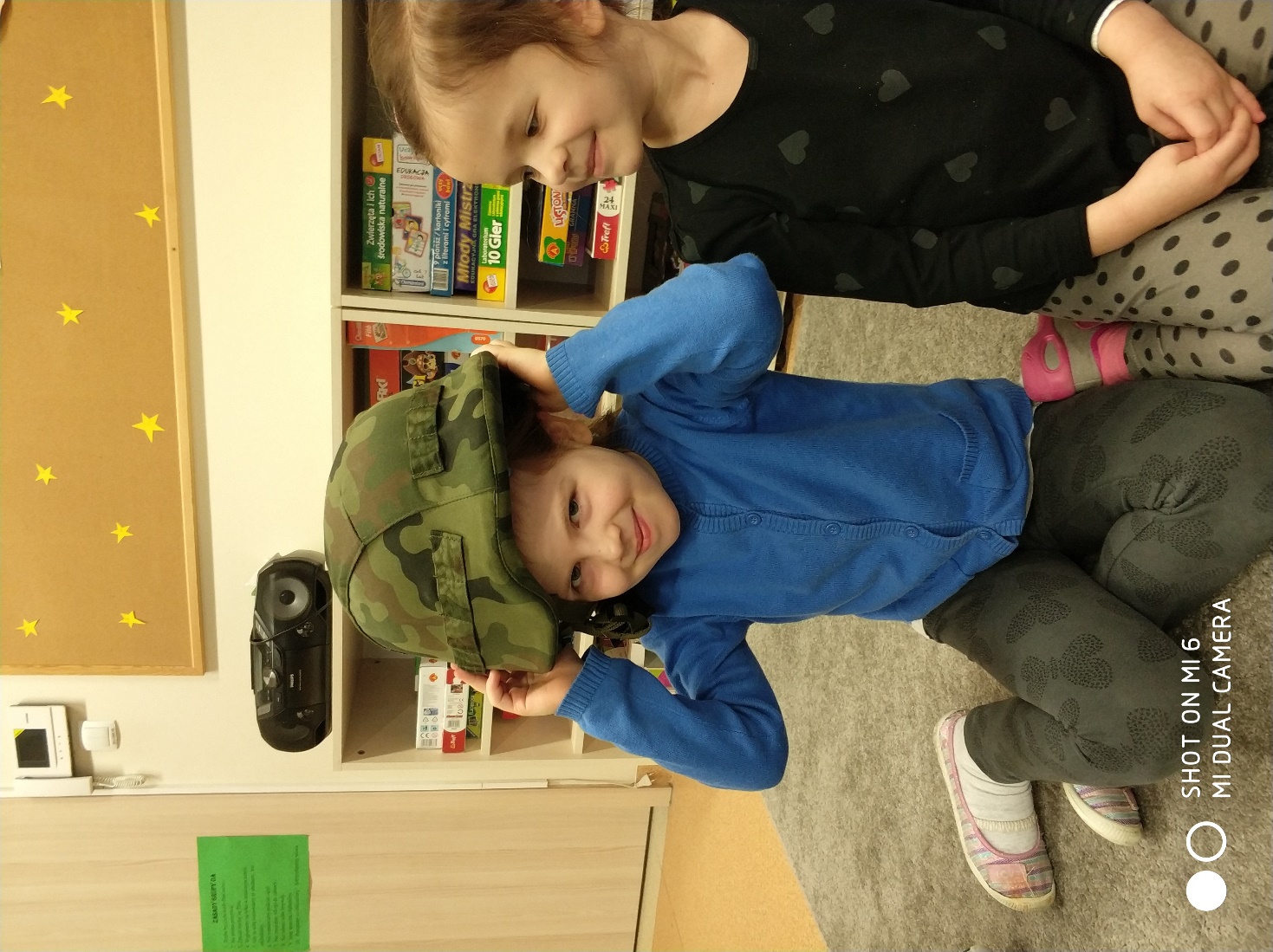 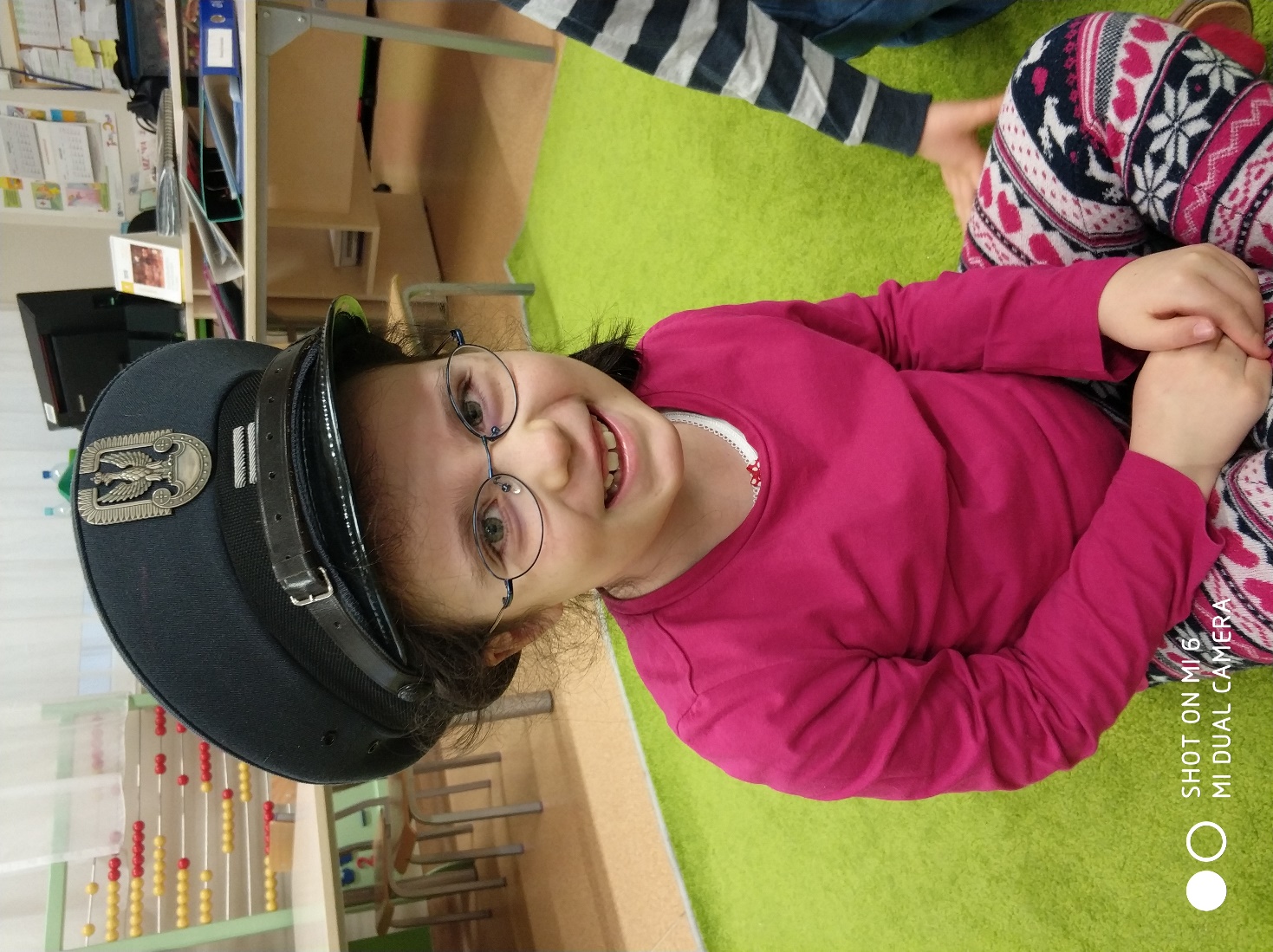 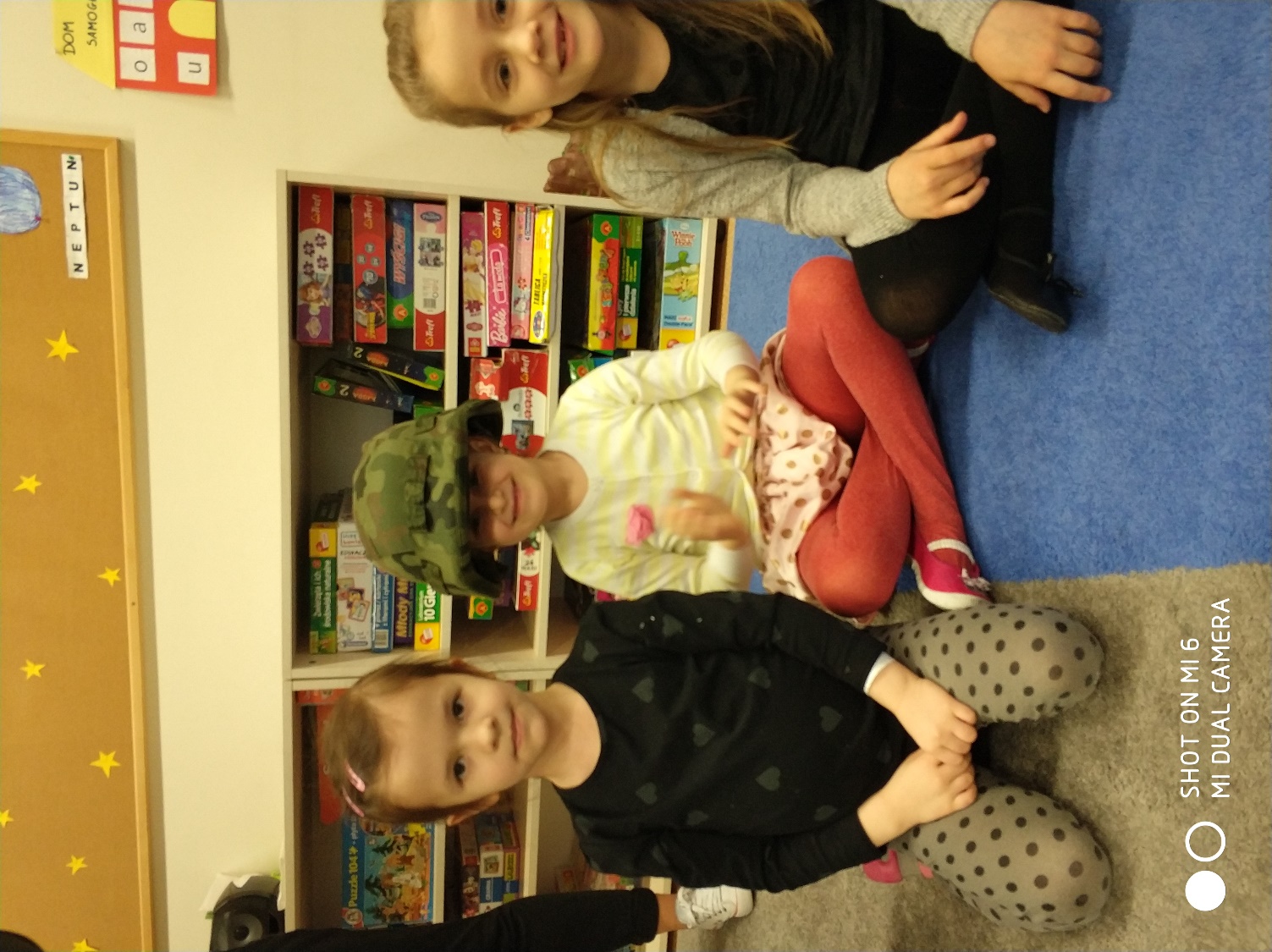 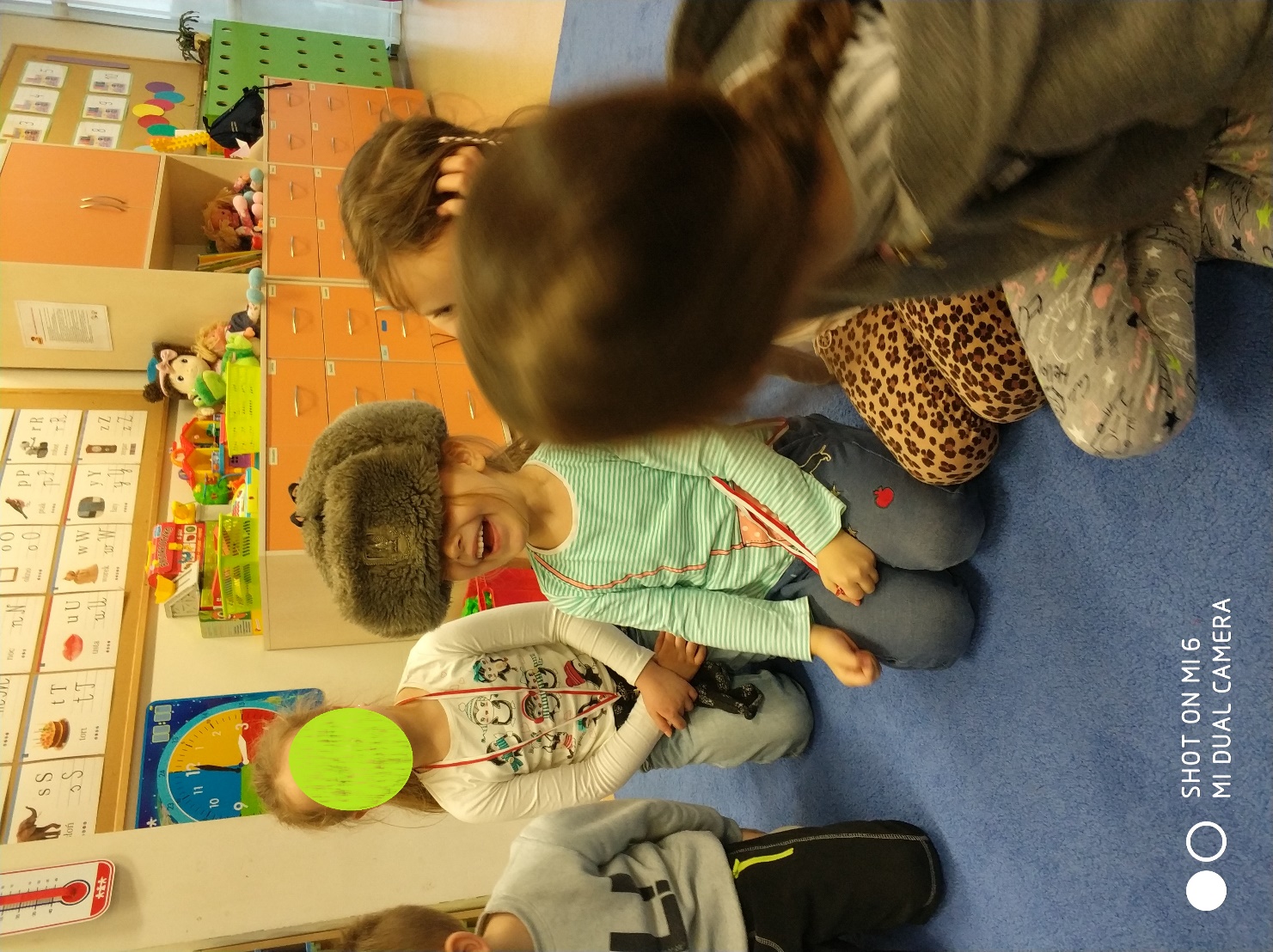 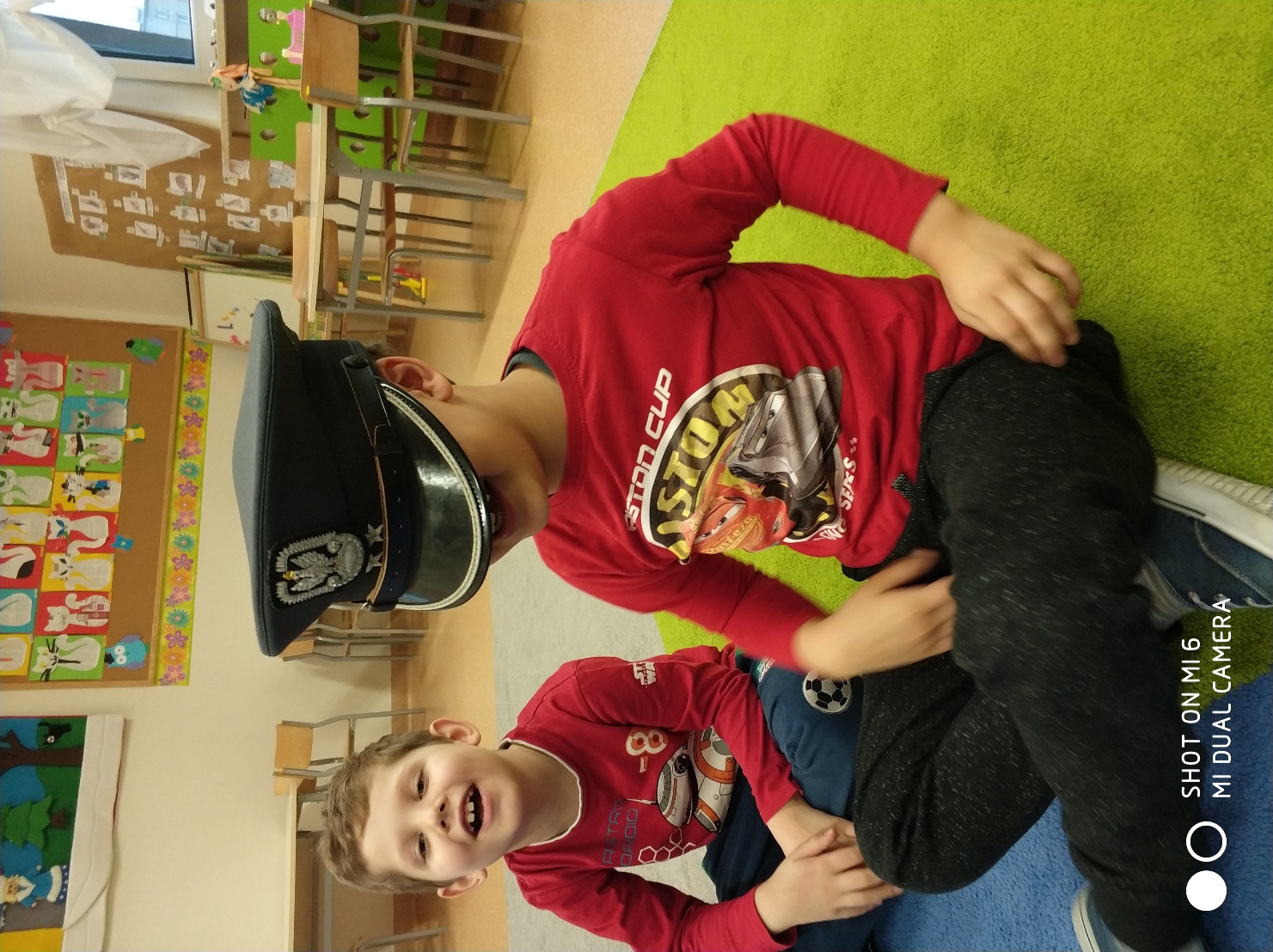 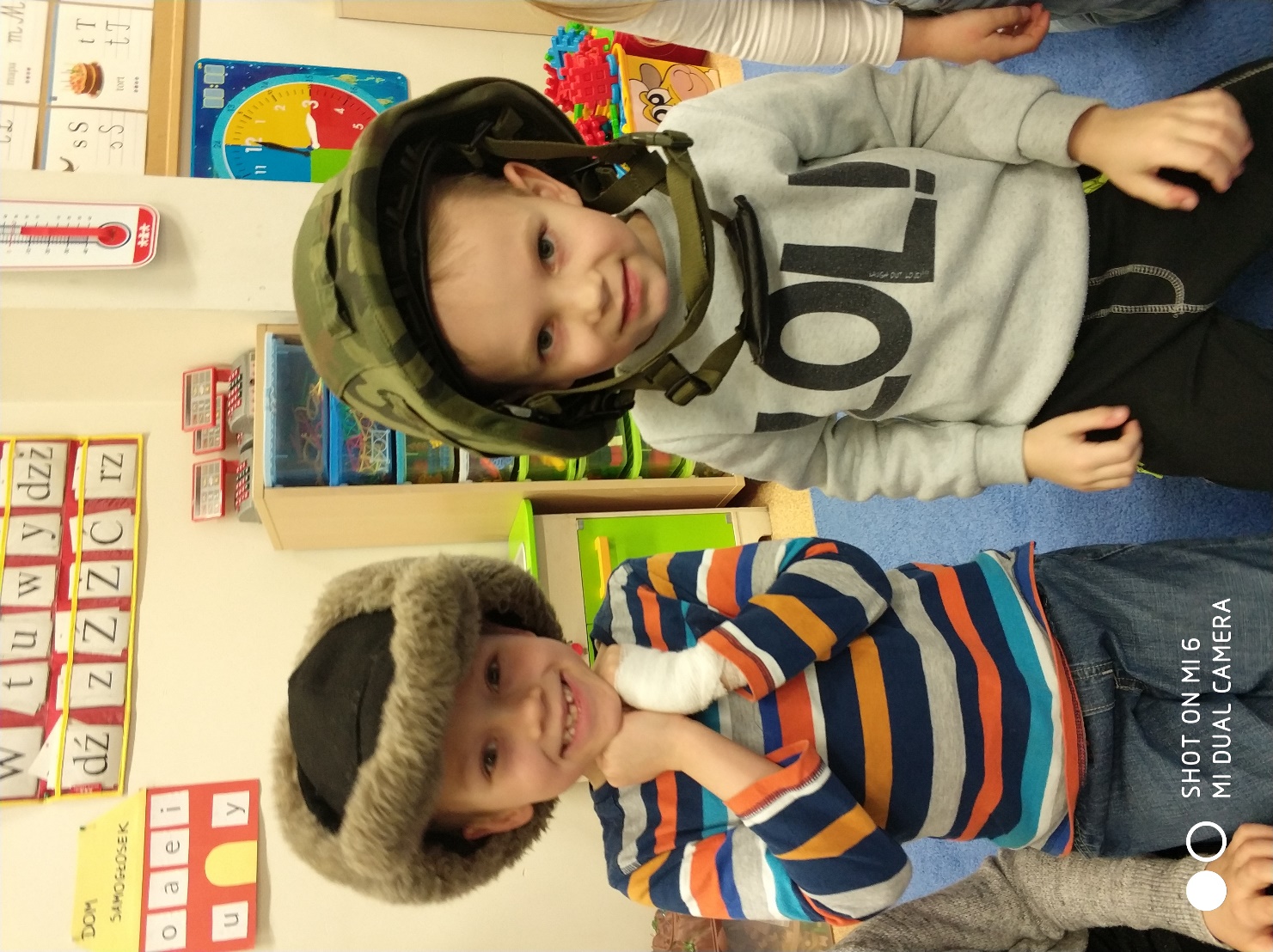 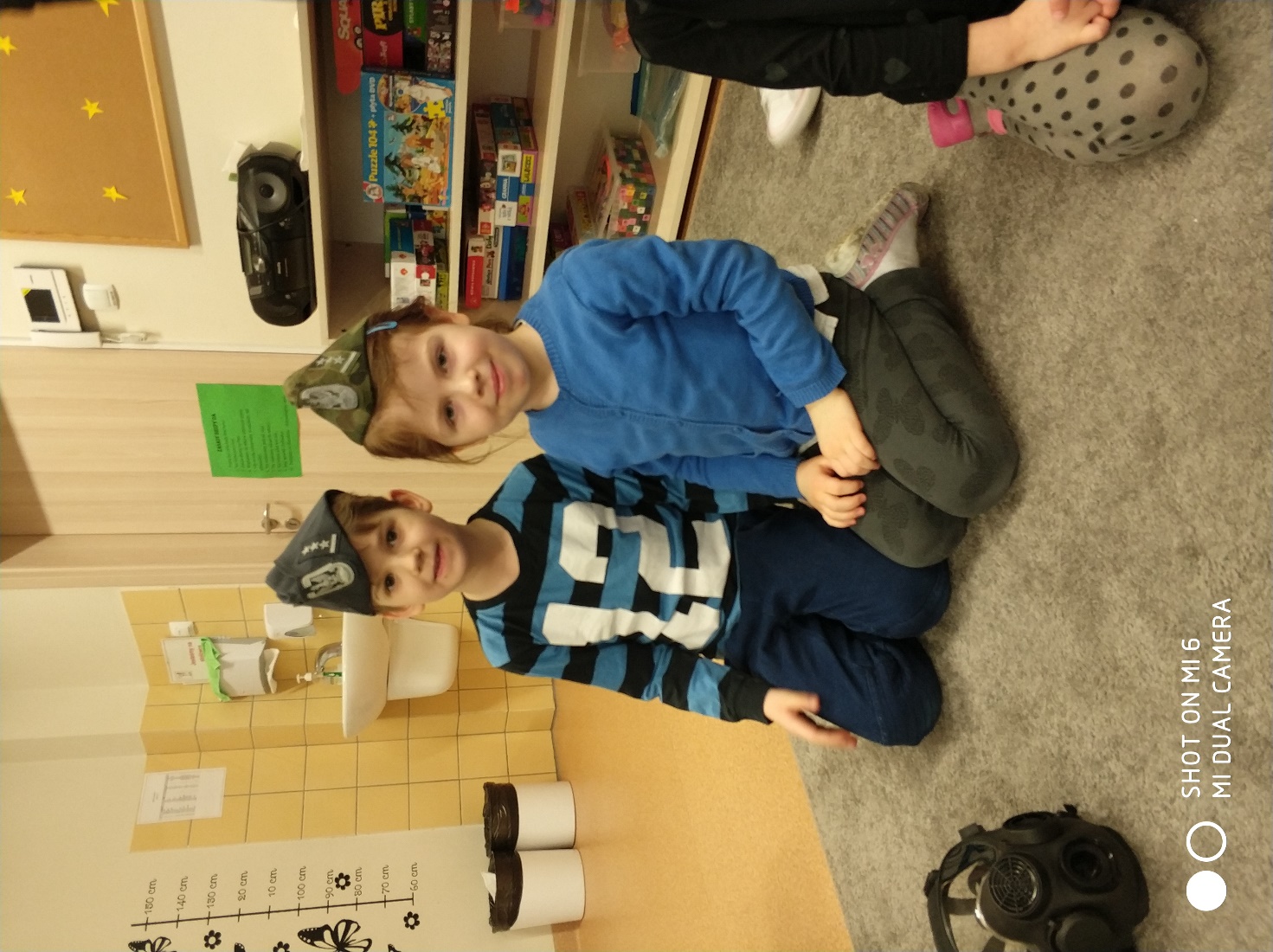 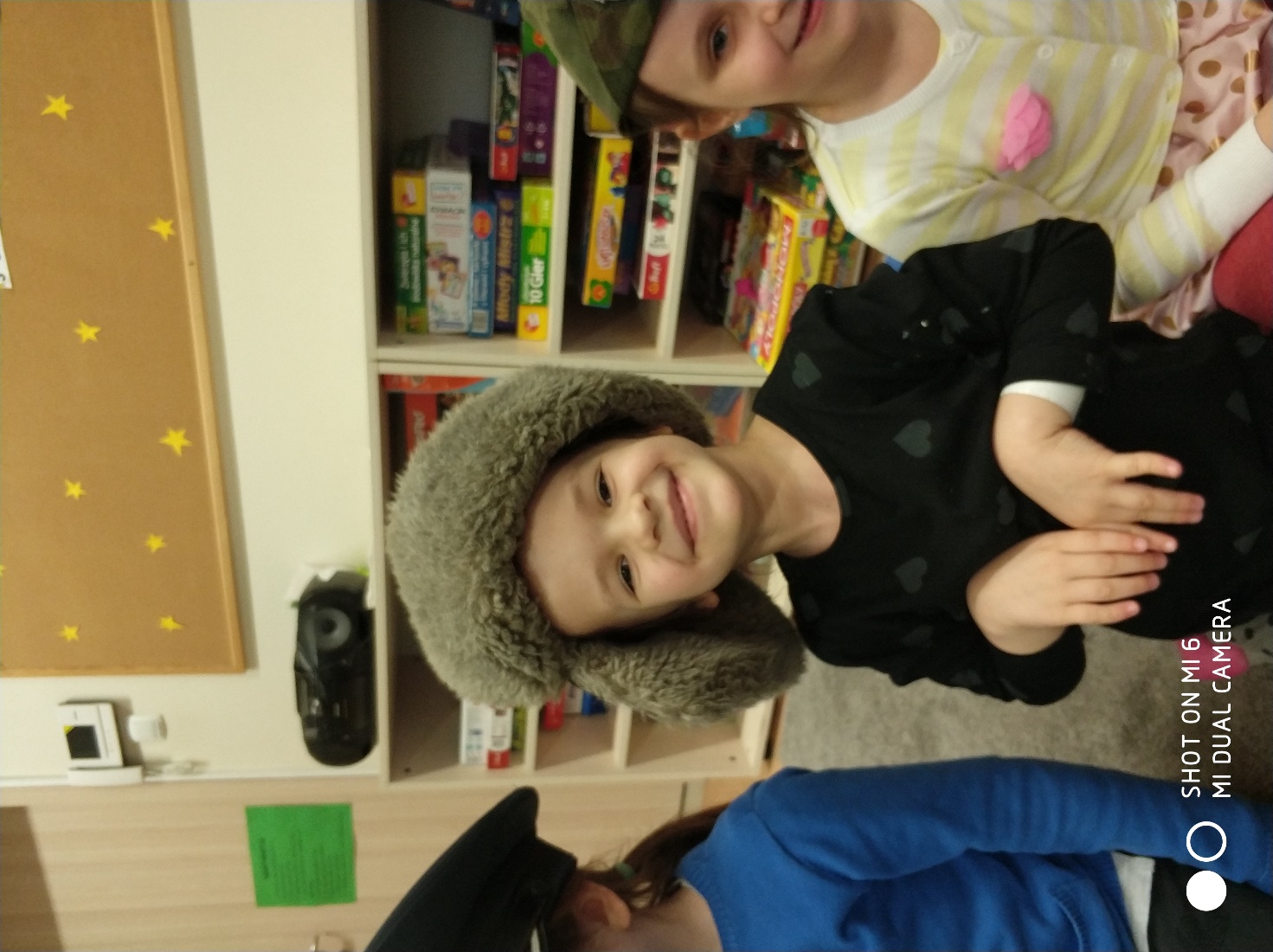 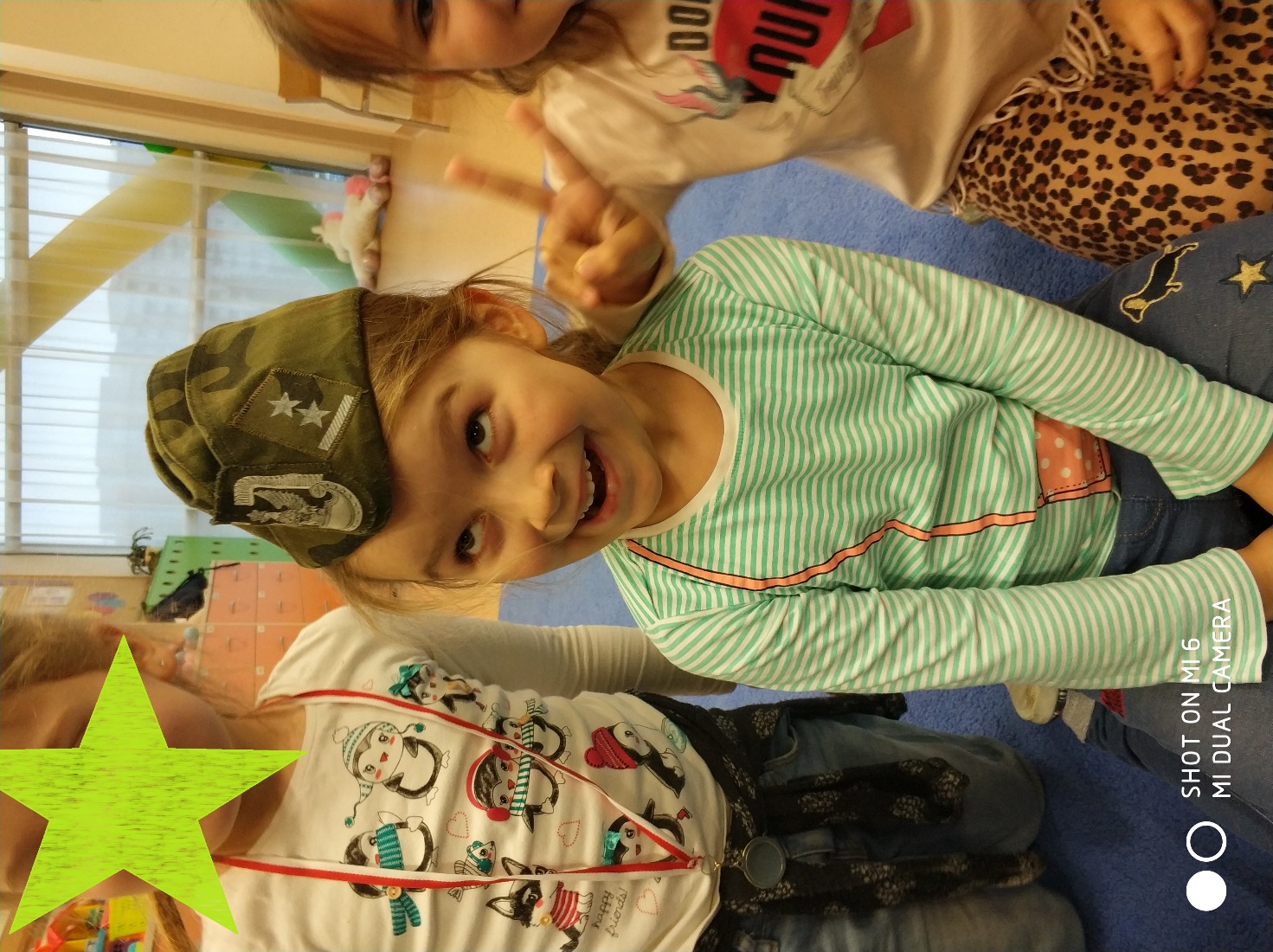 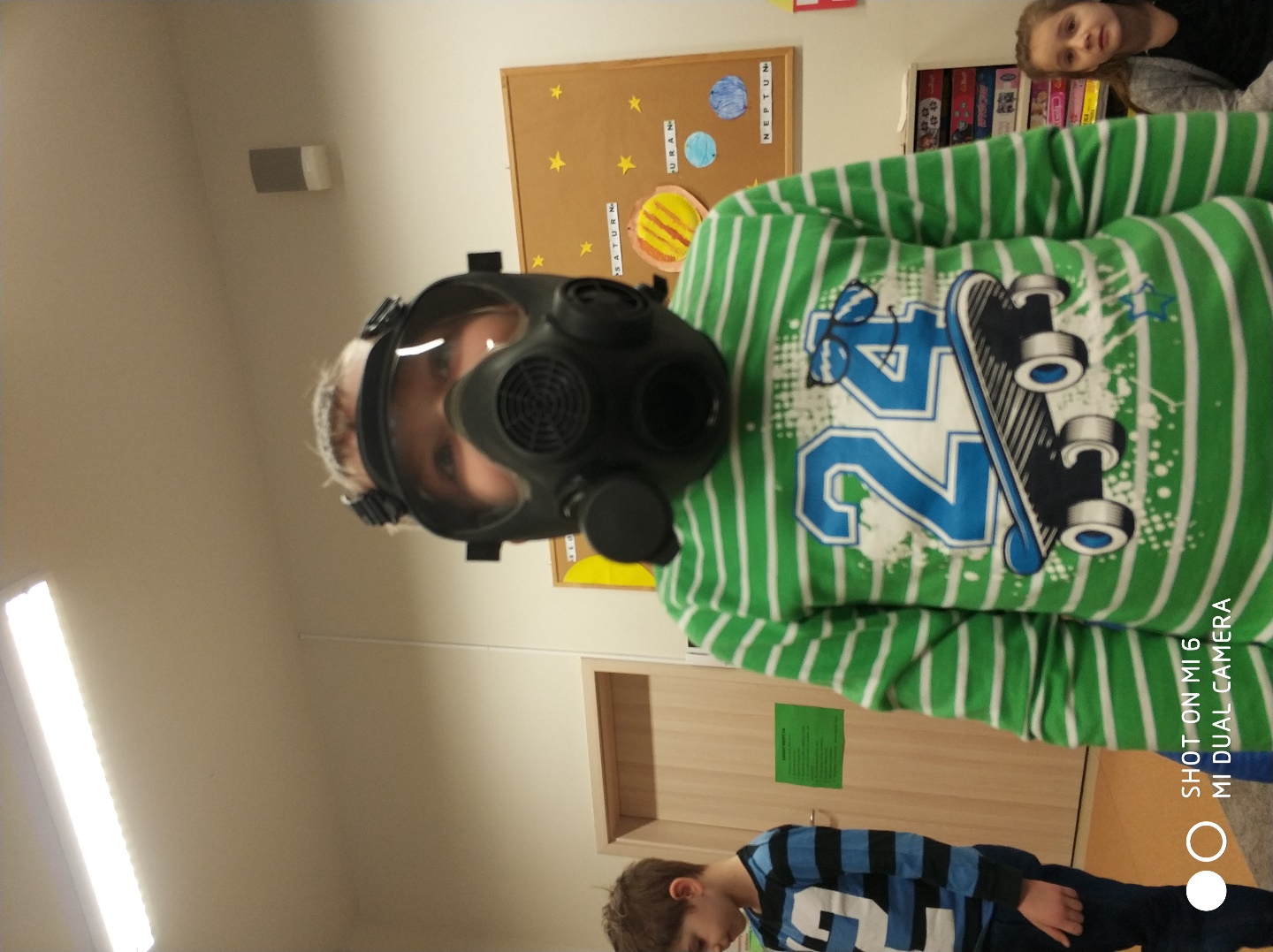 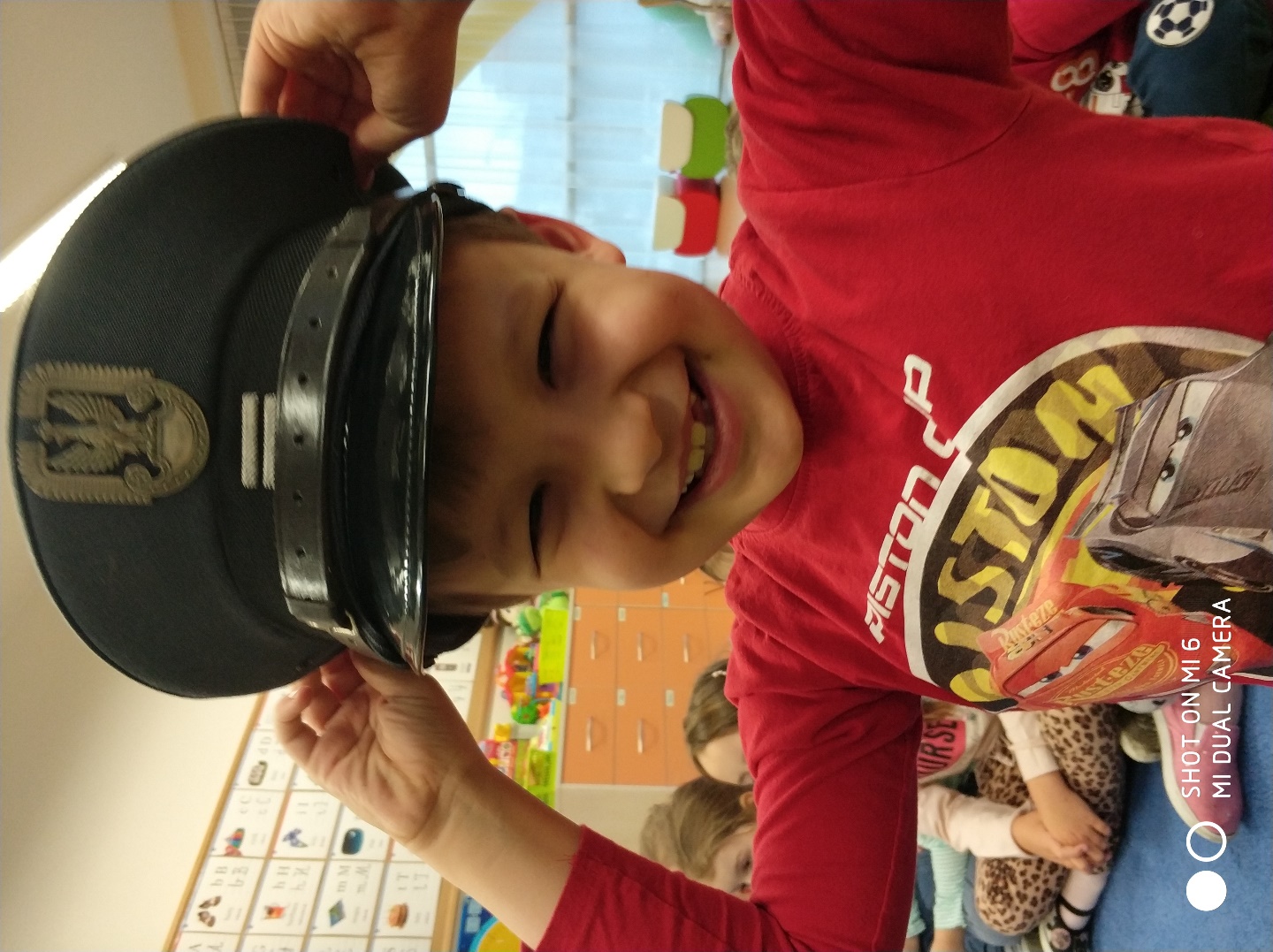 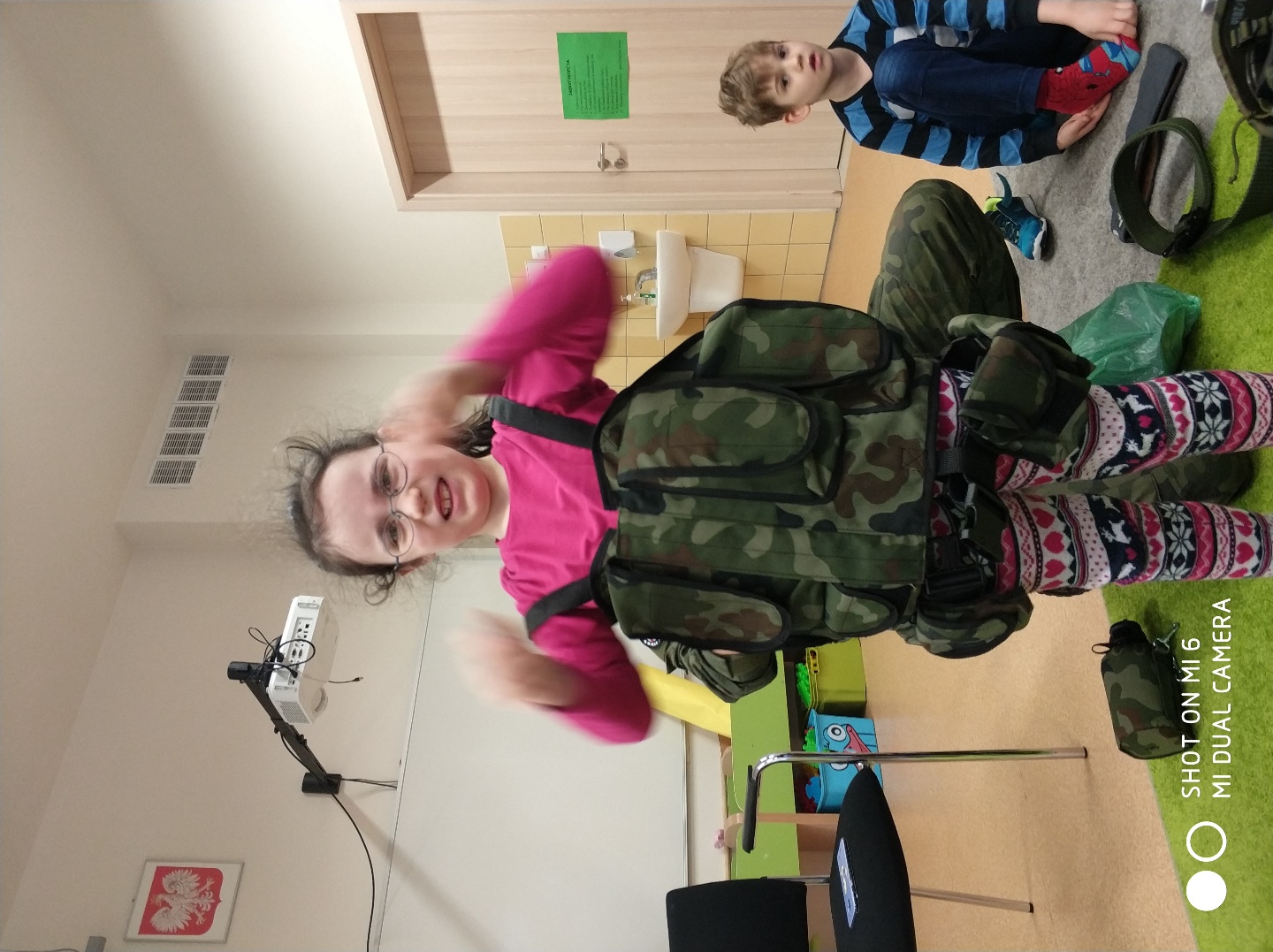 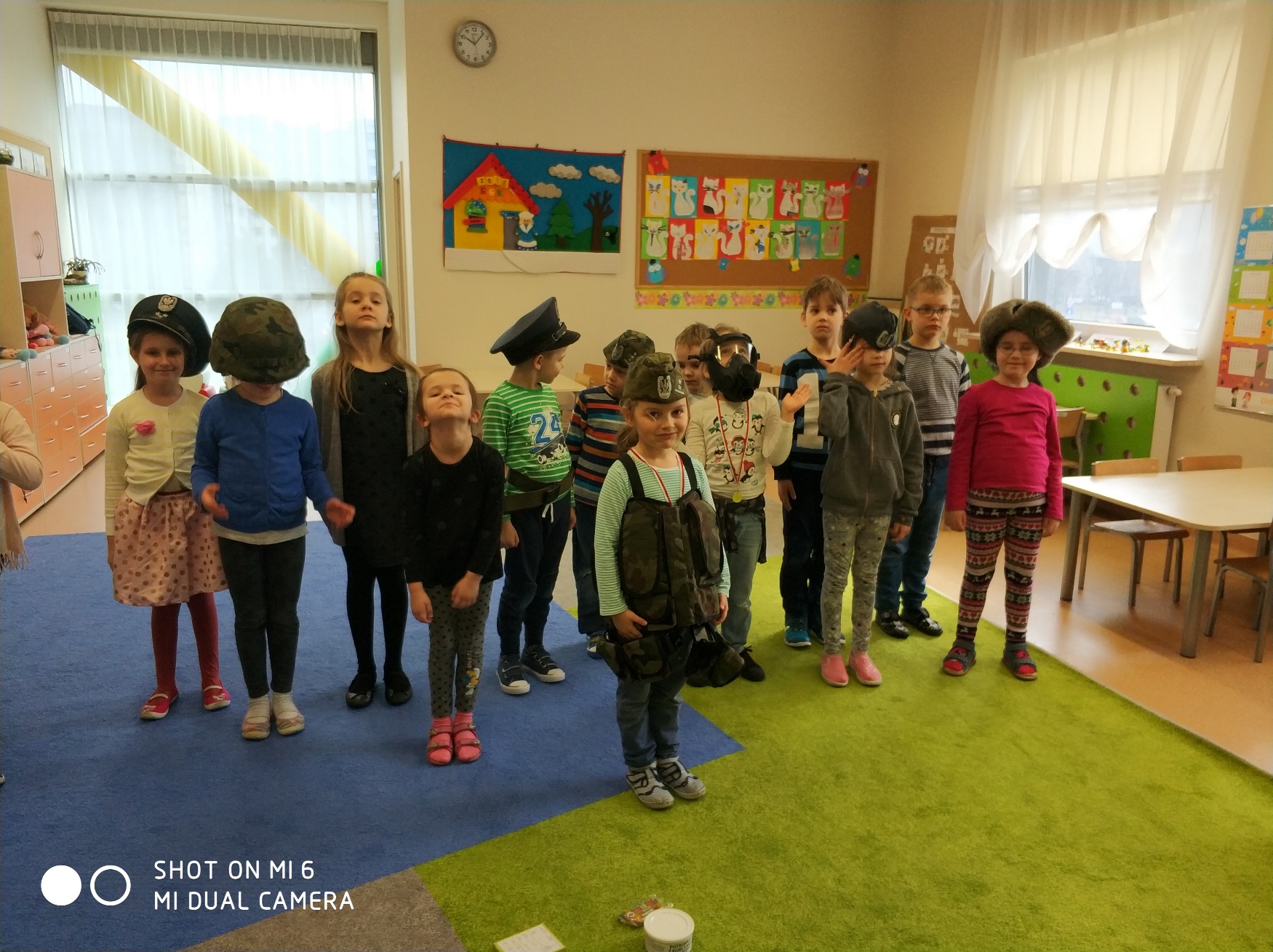 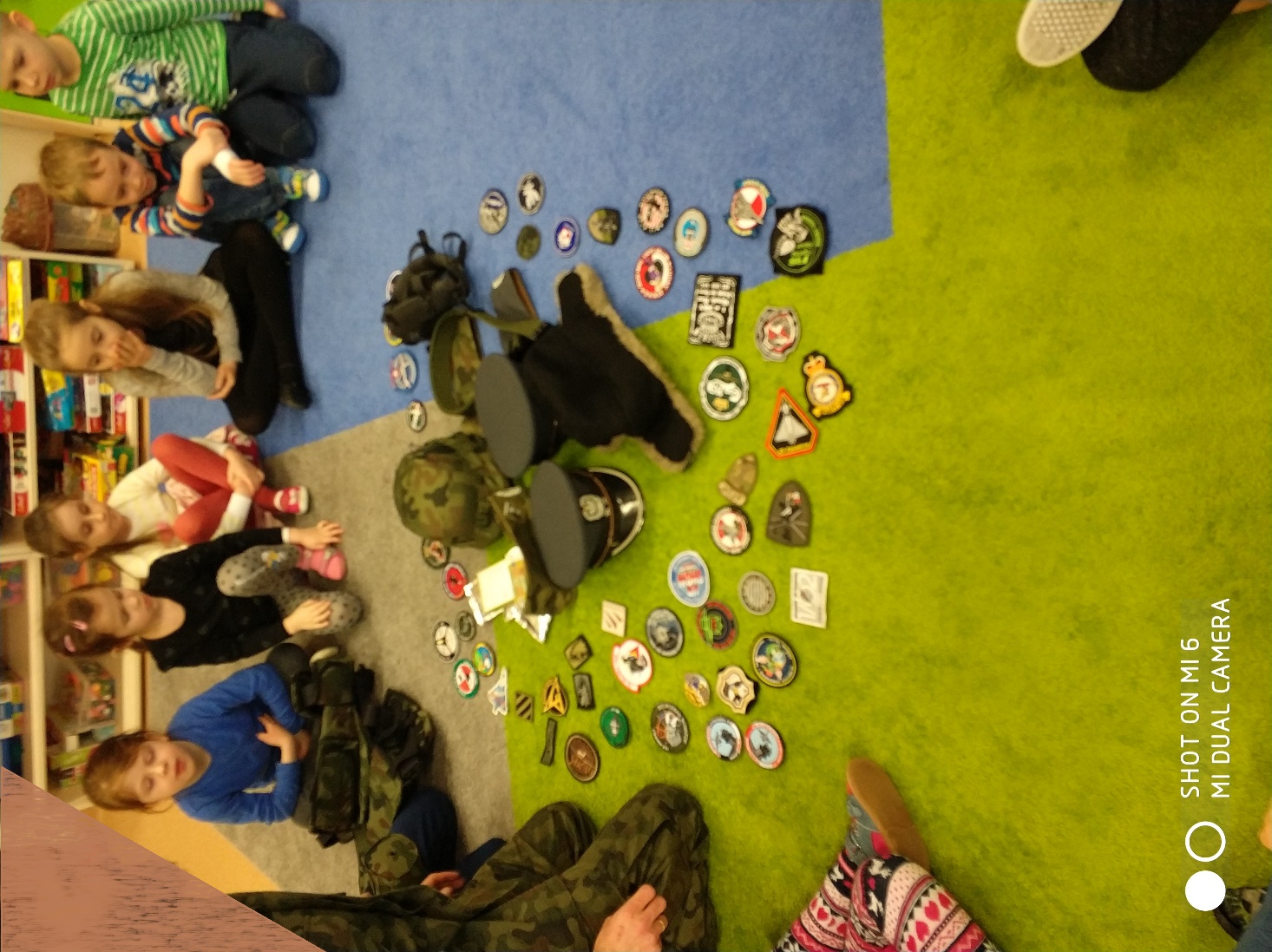 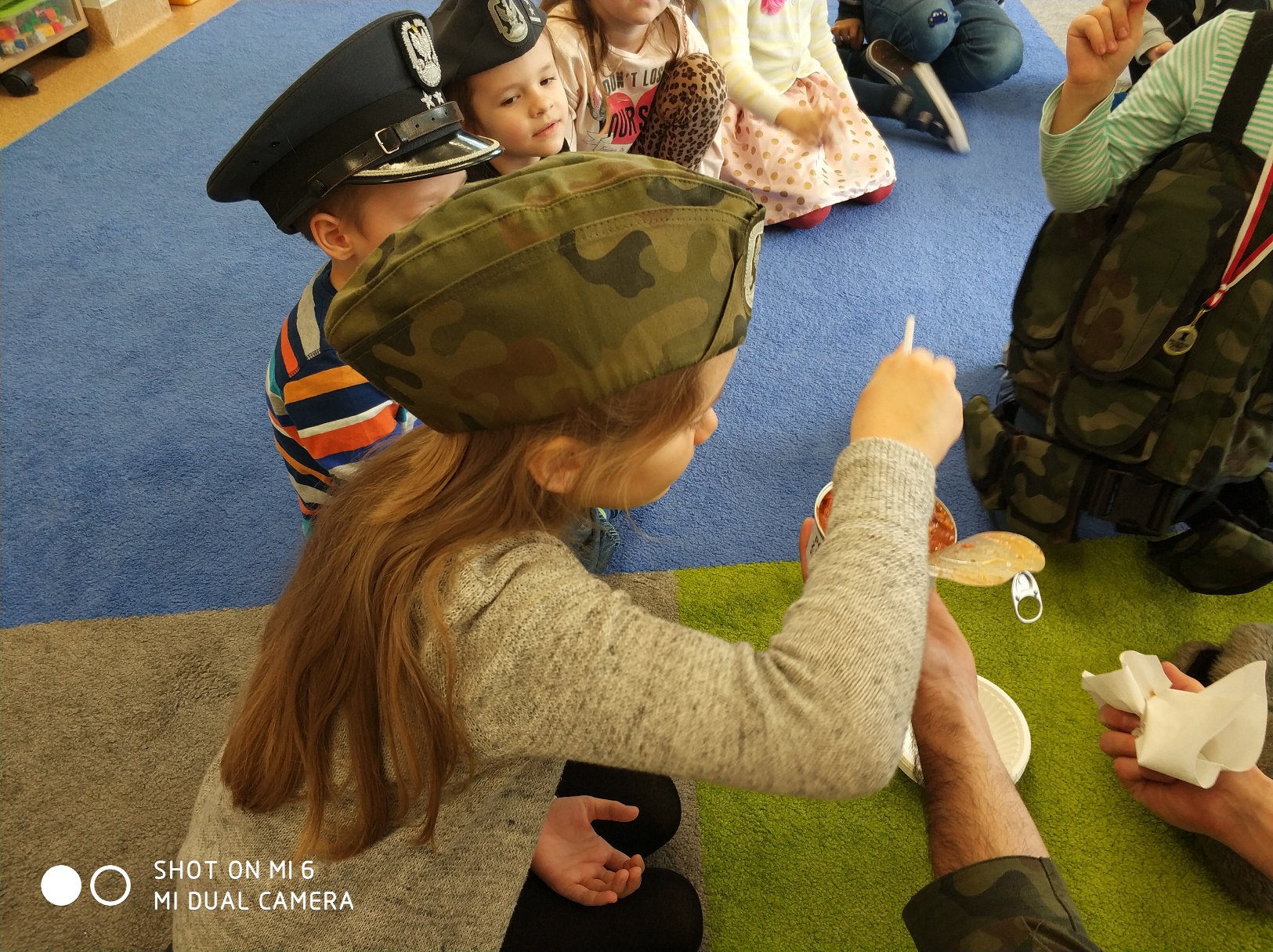 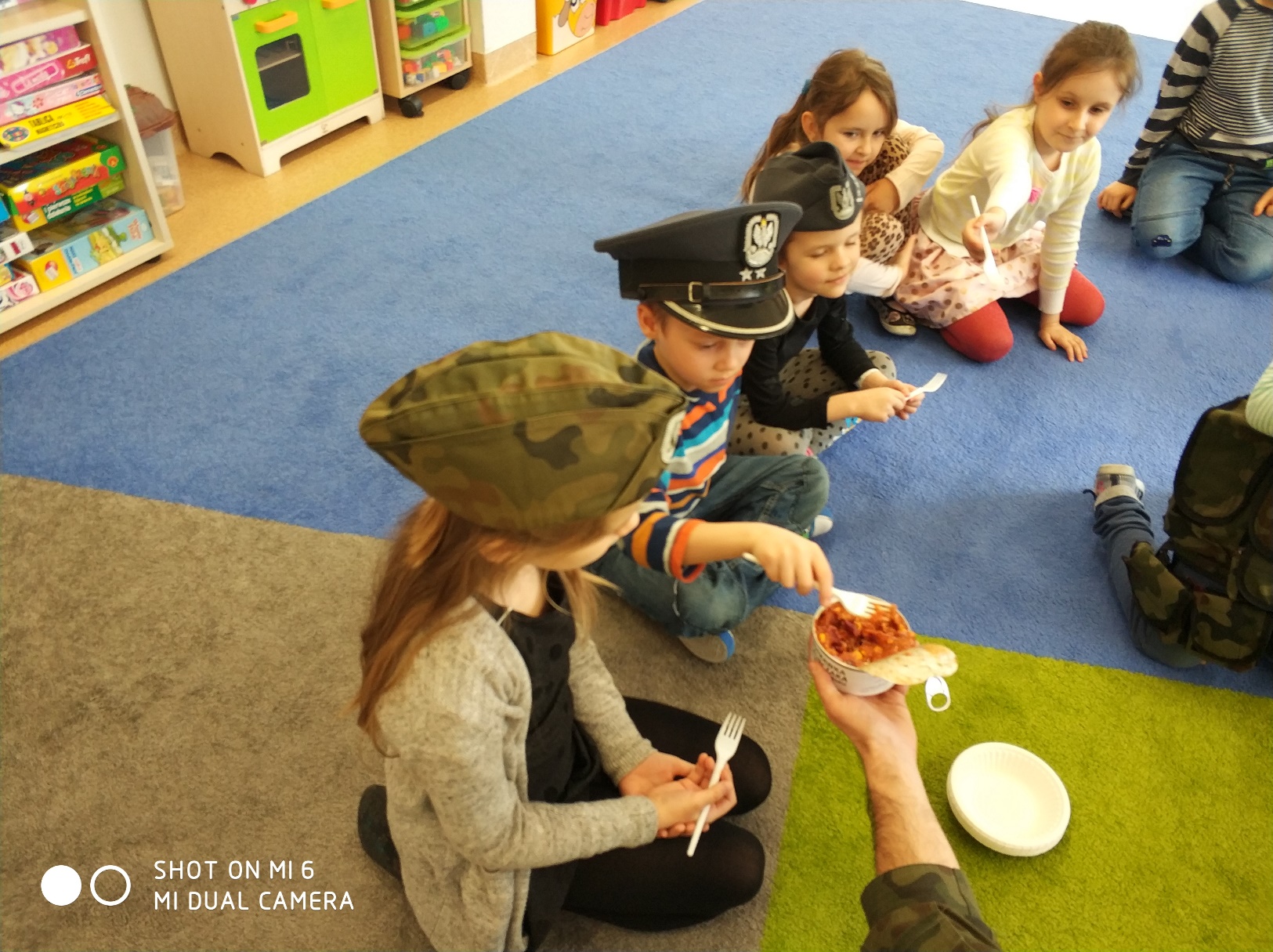